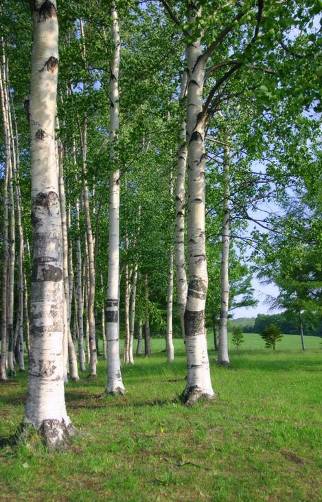 Лес и человек.
Учитель Зорина  Татьяна Григорьевна
МОУ «СОШ с.Широкое»
Цель: доказать, что лес играет огромную роль в природе и жизни человека,а  человек в жизни леса..
В лесу человек может отдохнуть и порадоваться его красоте.
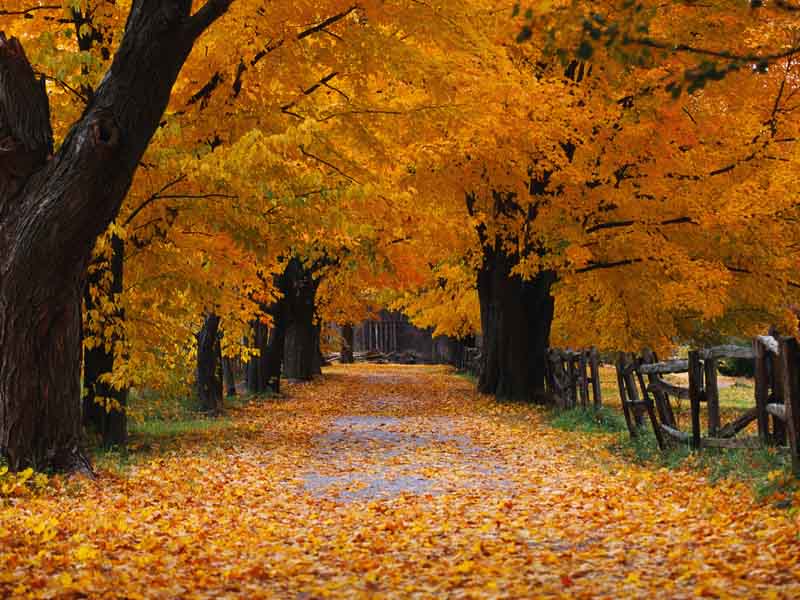 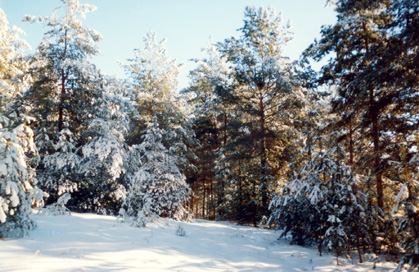 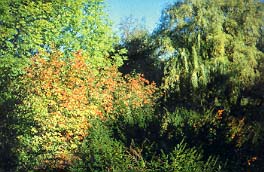 Лес – дом для животных и растений.
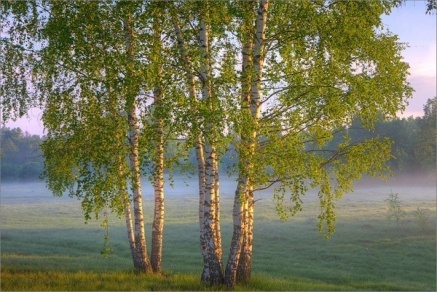 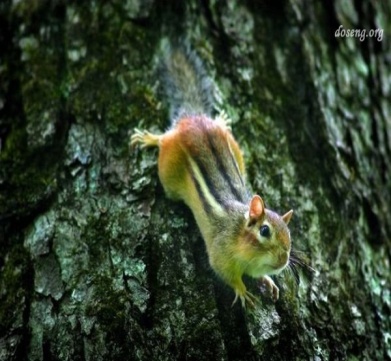 Лес – зелёные лёгкие нашей планеты.
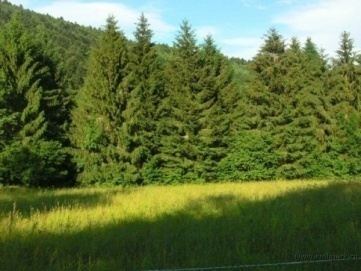 Лес сохраняет почву от разрушения ветром и водой.
Лес регулирует полноводность рек и озёр.
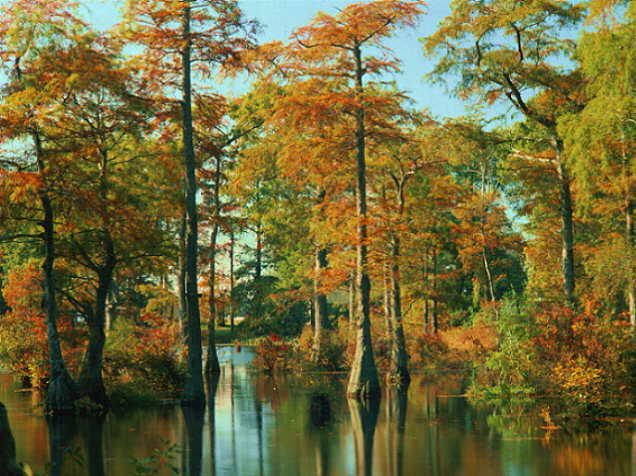 Лес - источник  ягод, грибов,  лекарственных растений.
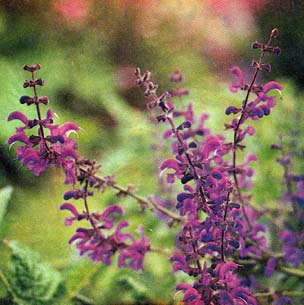 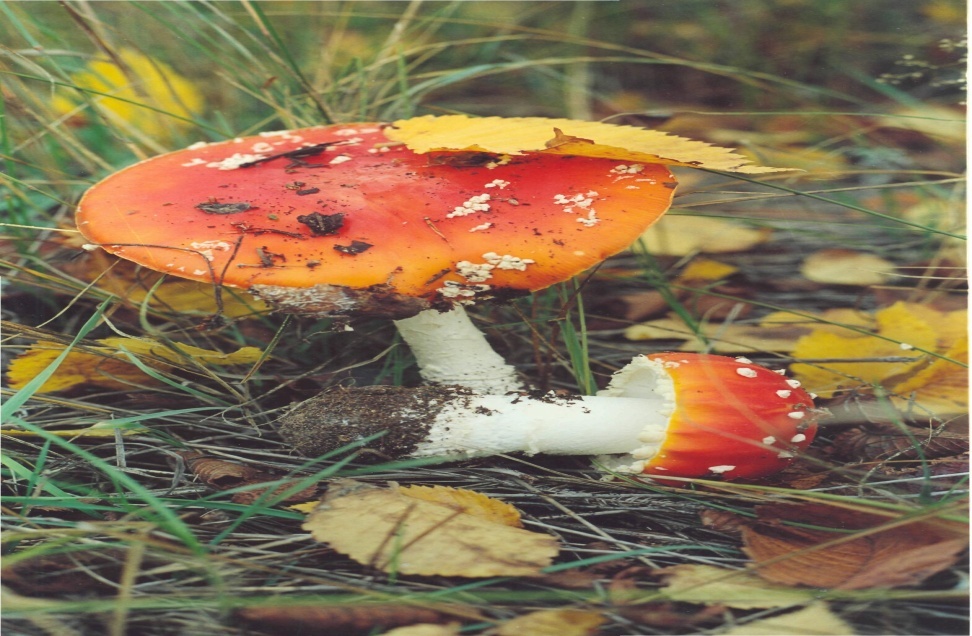 Источник древесины.
Лес даёт нам:
бумагу,
картон,
канифоль,
шёлк ,
мебель,
строительный материал…
ЭКОЛОГИЧЕСКИЕ ПРОБЛЕМЫ ЛЕСА
ПОЖАРЫ
ВЫРУБКА ЛЕСА
ЗАГРЯЗНЕНИЕ ЛЕСА  БЫТОВЫМ МУСОРОМ
НЕУМЕРЕННАЯ ОХОТА И БРАКОНЬЕРСТВО
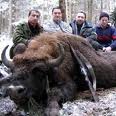 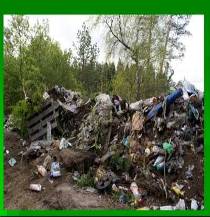 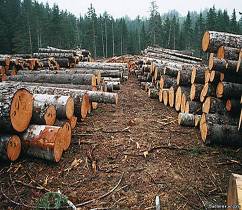 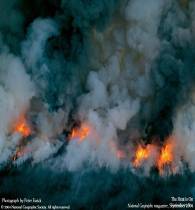 ПОЖАРЫ
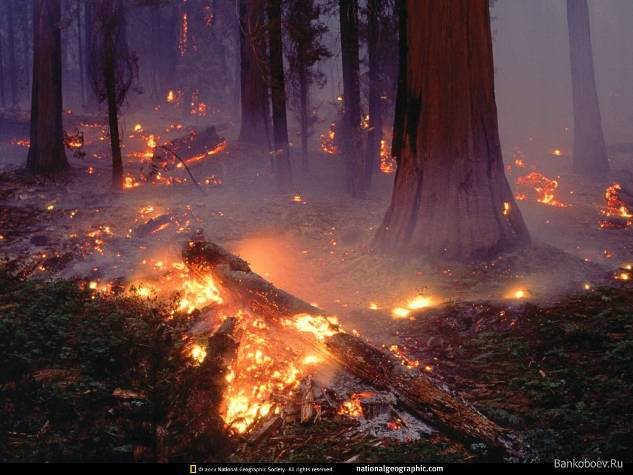 ВЫРУБКА ЛЕСА
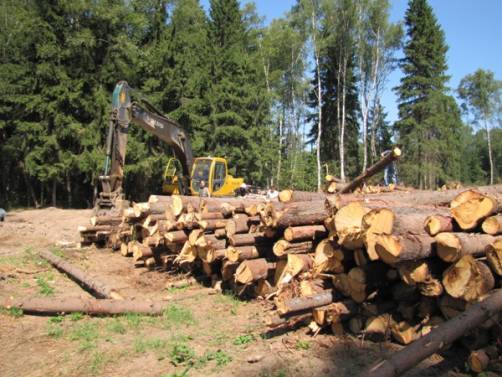 ВОТ ВО ЧТО МОЖЕТ ПРЕВРАТИТЬСЯ ЛЕС
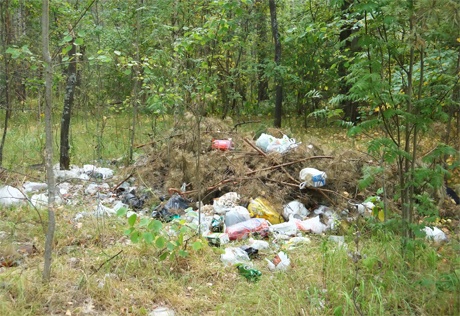 Неумеренная охота и браконьерство.
Пословицы о лесе
Лес – богатство и краса, береги свои леса!
Враг природы тот, кто леса не бережёт.
Много леса - не губи, мало леса – береги,
 нет леса- посади!
   Рощи да леса – всему краю краса.
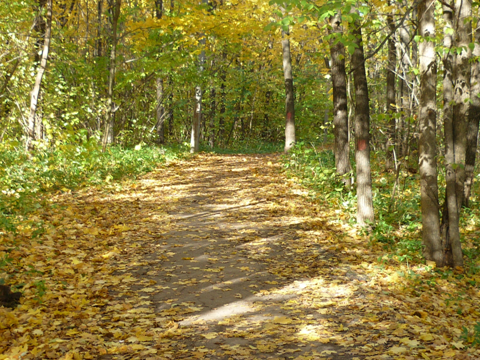